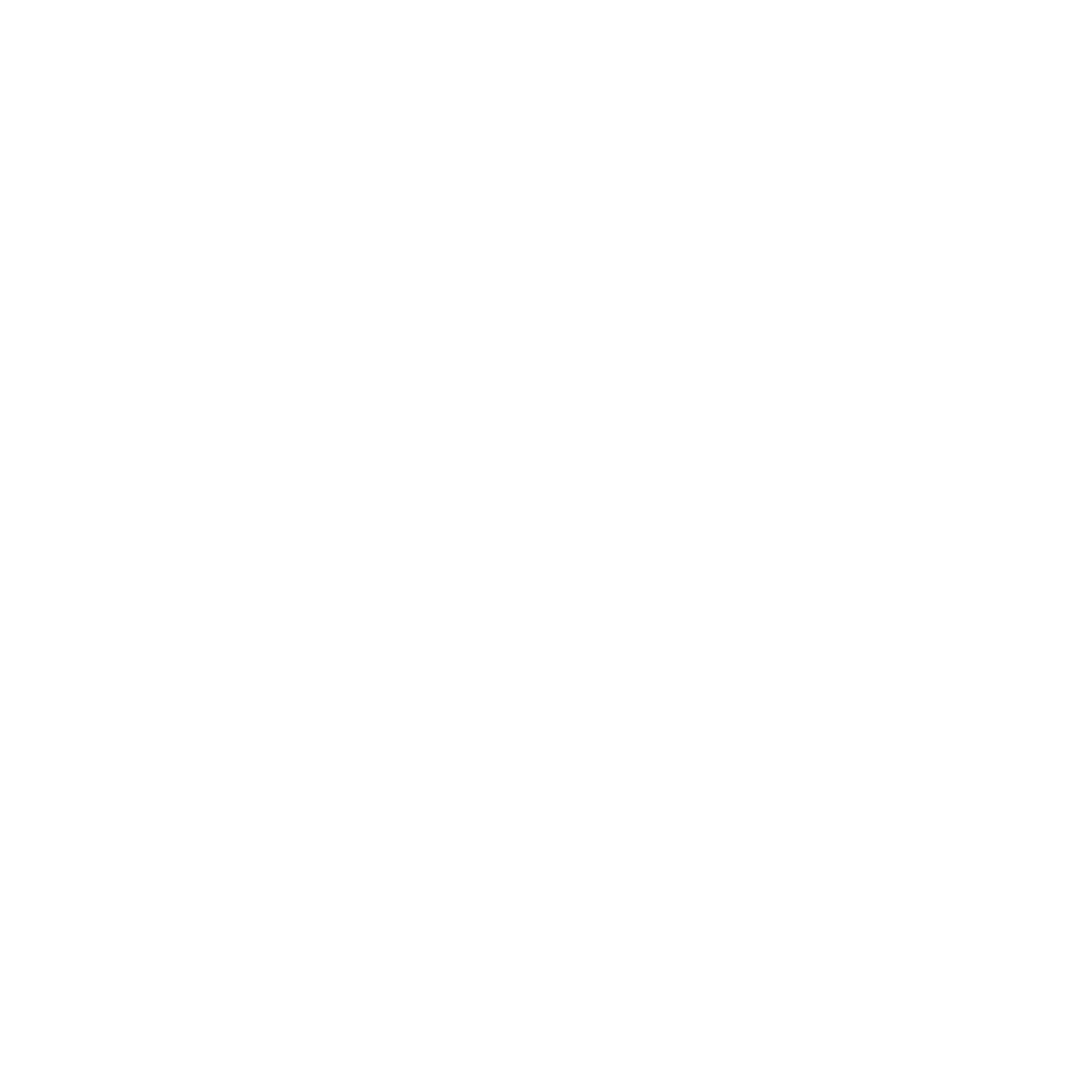 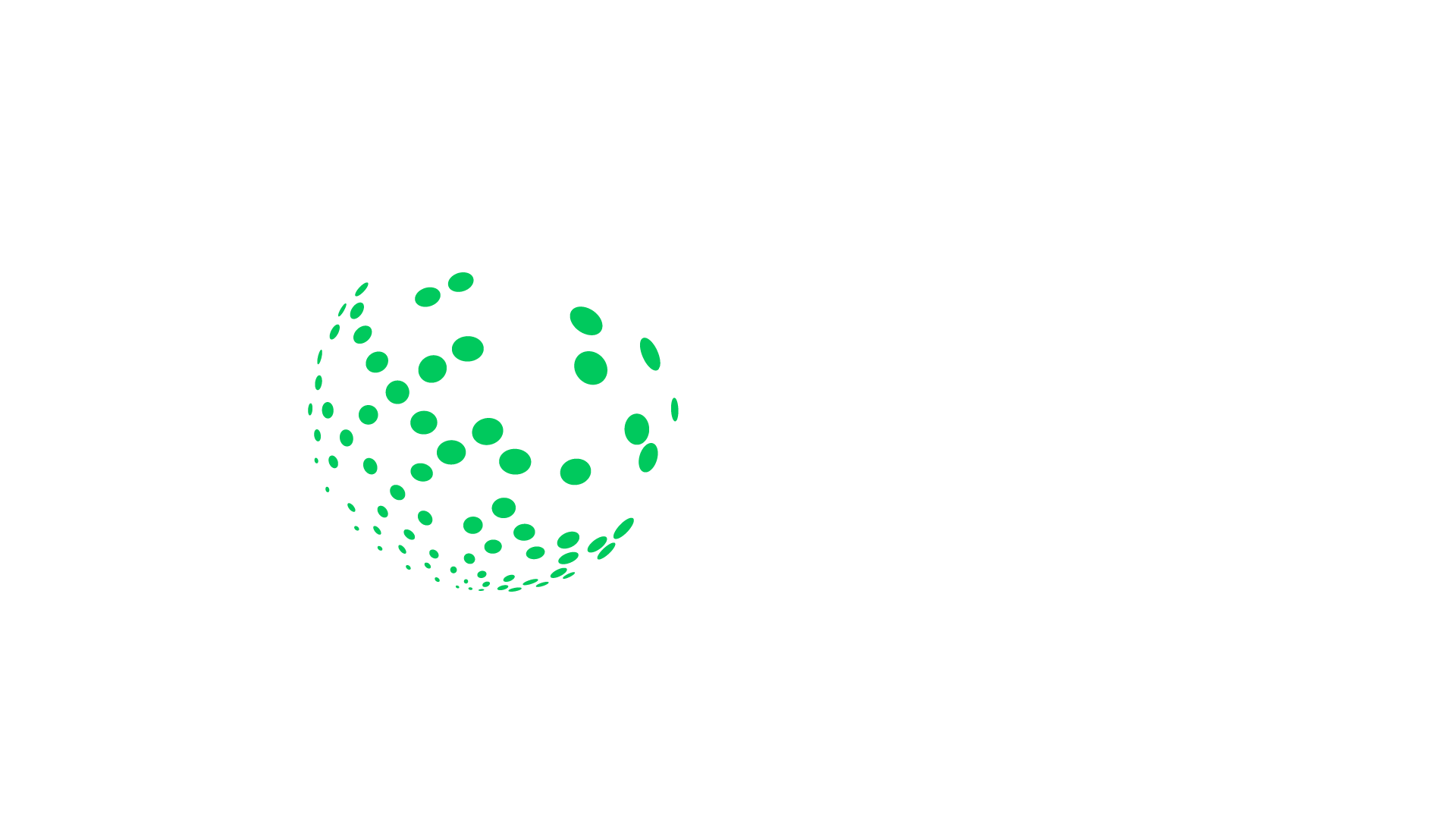 MODERNISATION FUND
Nikos Mantzaris, The Green Tank
NOVEMBER 16, 2021
OBJECTIVE AND SCOPE
Support 10 lower-income EU Member States in their transition to climate neutrality by helping them to modernize their energy systems and improve energy efficiency. 

Aims at financing: 
Generation and use of electricity from renewable sources
Improvement of energy efficiency
Energy storage and Modernisation of energy networks
Supporting a just transition in carbon-dependent regions

Cannot finance:
Investments which involve solid fossil fuels
Exception: coal-based district heating in Bulgaria and Romania
2
Modernisation Fund
ELIGIBILITY AND ALLOCATION
MS with a GDP per capita at market prices below 60 % of the Union average in 2013
Size: 2% of allowances of the 4th EU ETS phase  
MS can transfer allowances from Art10c and/or solidarity fund (Art10(2)b)
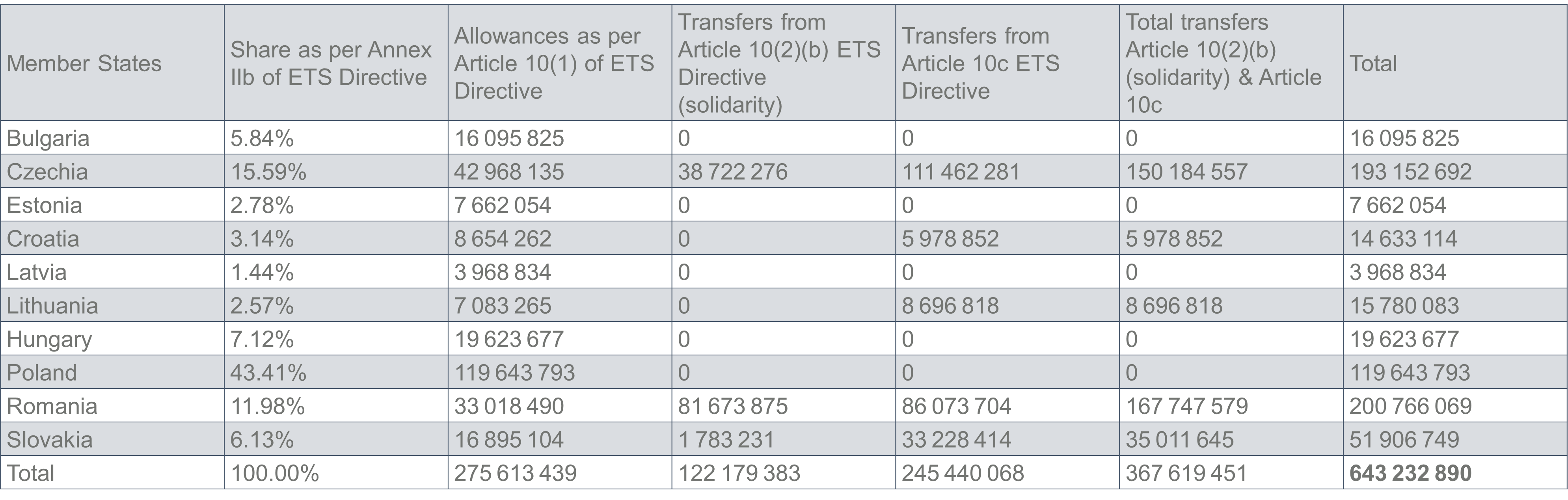 @ 60 €/t ~ € 38,6 billion, 87% in 4 MS (RO, CZ, PL, SK)
Greece also receives 25 million allowances from the unallocated in the 3rd phase
Modernisation Fund
3
PRIORITY INVESTMENTS
At least 70% of the MF to:
Generation and use of electricity from renewable sources
Improvement of energy efficiency including investments in energy efficiency in transport, buildings, agriculture and waste 
Energy storage and the modernisation of energy networks including district heating pipelines, grids for electricity transmission & interconnections between MS
Support a just transition in carbon-dependent regions
First tranche: Aug 2021 – 304.4 million
Implementation of photovoltaic installations (€202 m, CZ)
Roll-out of smart meter infrastructure (€44m, Poland)
Development of power grids for future electric car charging stations (€22 m, PL)
Promotion of energy efficiency in existing buildings (€25 m, PL) 
Establishment of energy communities (€11.43 m, HU)
4
Modernisation Fund
NON - PRIORITY INVESTMENTS
Up to 30% of the MF
All projects proposed by the MS not falling into the 4 priority areas 
MF can cover only up to 70% of such investments
Examples:
District Heating and Cooling Systems 
Gas Infrastructure 
Electricity and/or Heat Generation
1st batch of projects approved on Oct. 26 2021
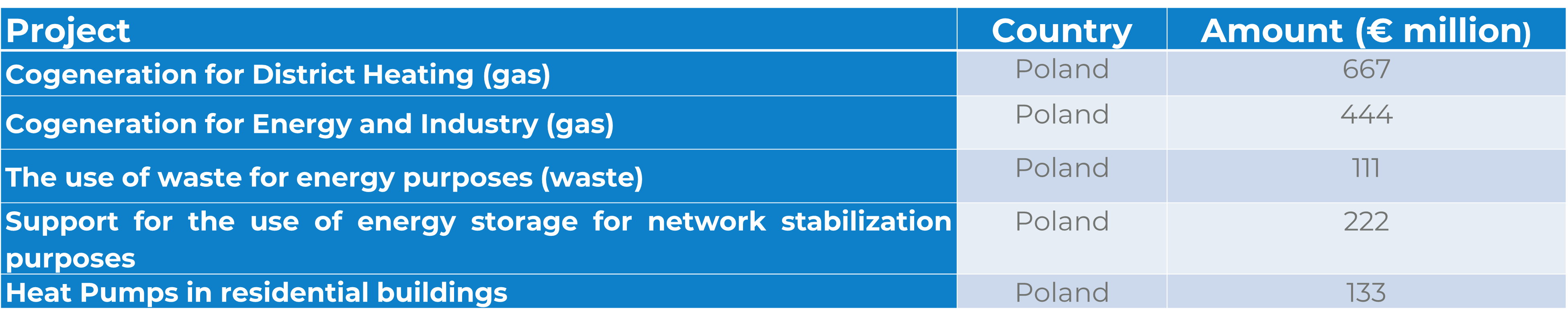 5
Modernisation Fund
FINANCING PROCESS
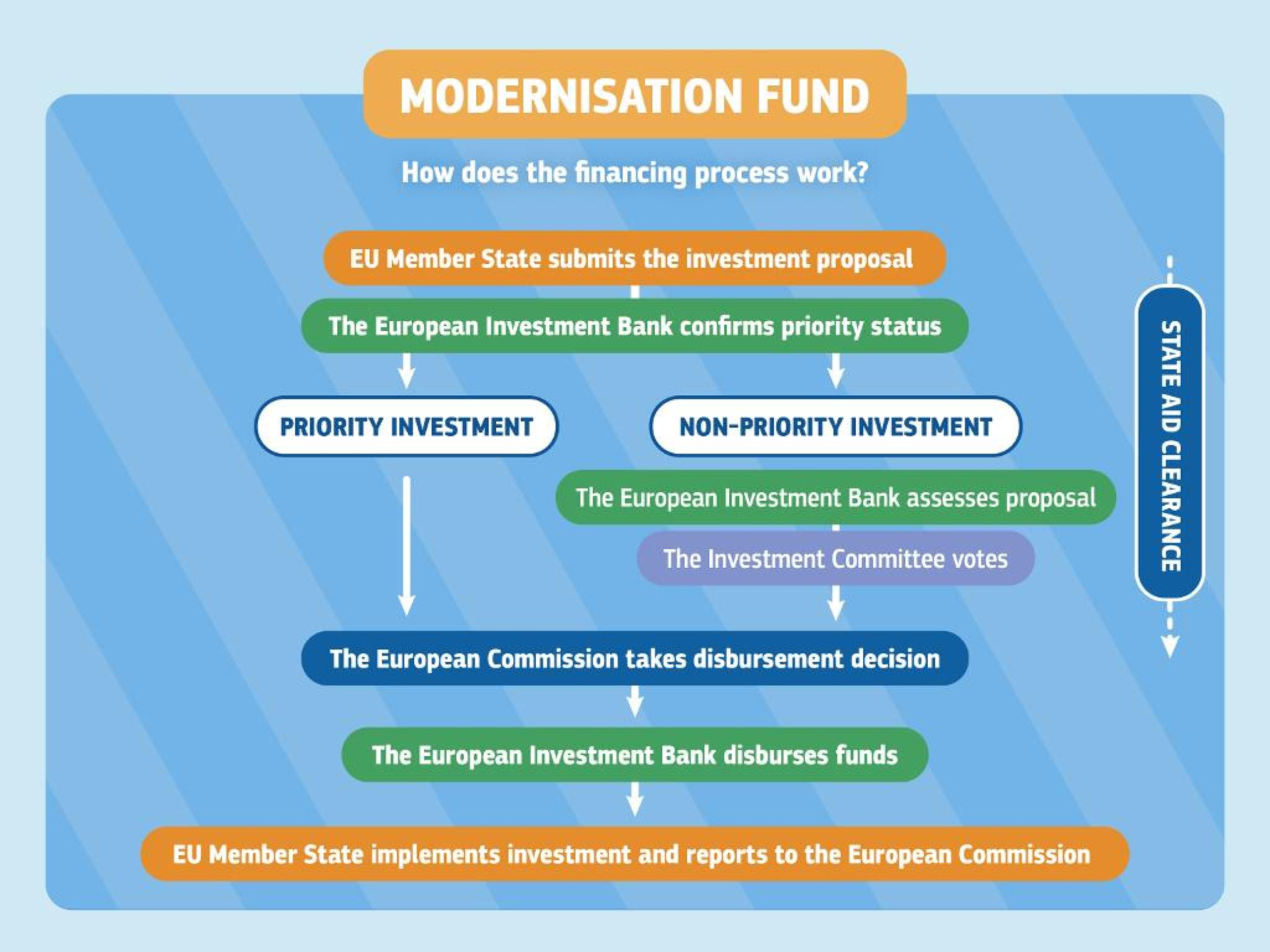 6
Modernisation Fund
CHANGES IN THE EUROPEAN COMMISSION’S PROPOSAL
Ban in fossil fuel investments for energy generation
Increase in the share of priority investments from 70% to 80%
2 additional priority areas
Heating and cooling from renewables 
Support of low-income households

Target energy efficiency at the demand side

Establishment of a second Modernisation Fund
2,5% of total allowances from year of entry into force 
eligibility for MS with a GDP per capita below 65 % of the EU average in 2016-2018
Greece and Portugal become eligible
7
Modernisation Fund
CHALLENGES
Lack of transparency
National level
EIB
Submissions of fossil gas projects (CZ, PL)
ASSESSMENT & RECOMMENDATIONS
Ban of fossil fuel energy investments is very positive
Increase in the size of the fund should also be kept
More transparency
Explicit alignment of MF projects under the Just Transition priority area with Territorial Just Transition Plans
8
Modernisation Fund
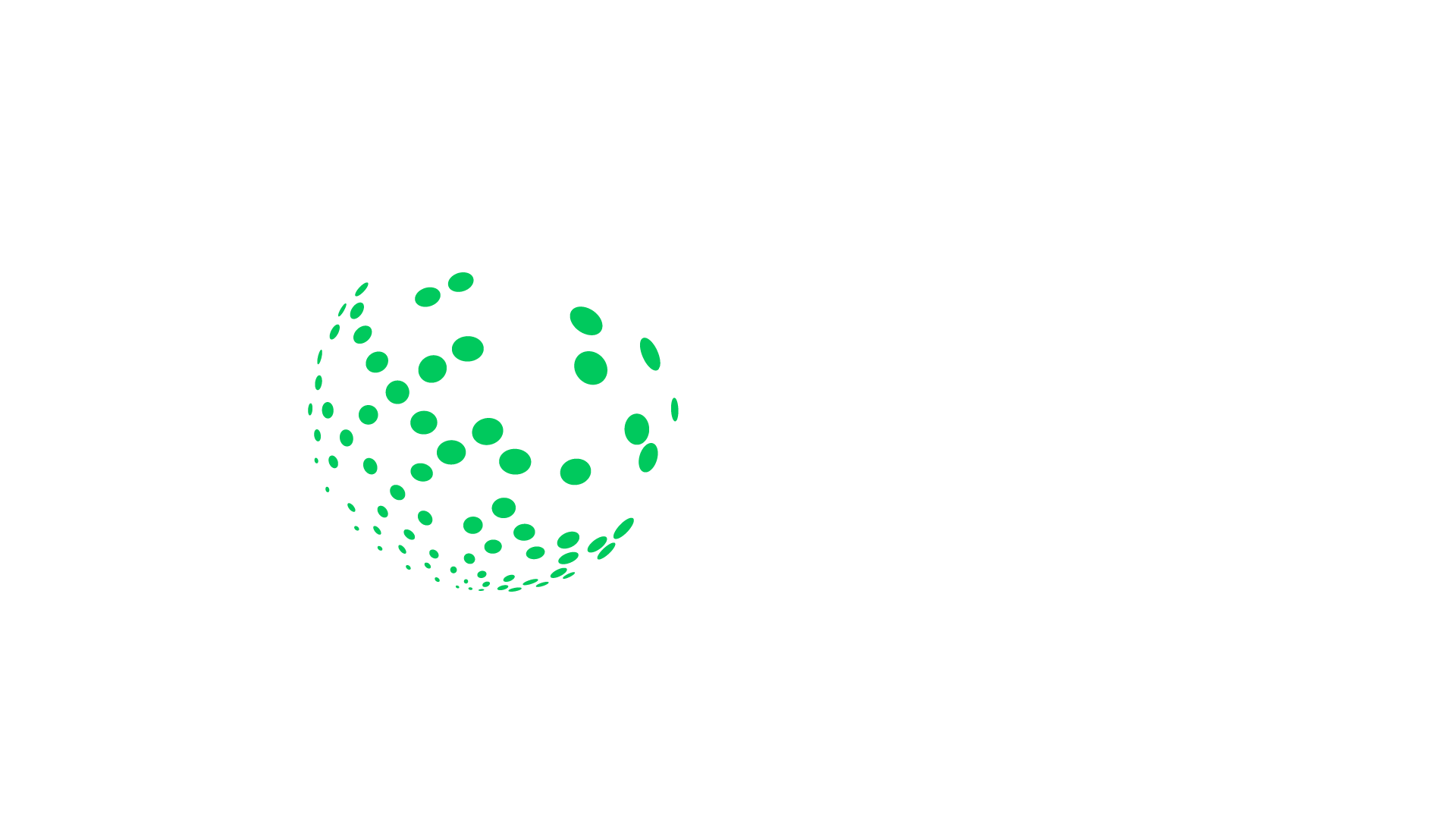 THANK YOU
CONTACT US
ADDRESS
123 Anywhere St., Any City
TELEPHONE
123-456-7890
E-MAIL
hello@reallygreatsite.com